Participace 
rodiny a školy

jaro - 2021
Historie
- Historie vztahu rodiny a mateřské školy úzce souvisí s pojetím dětství a zakládáním prvních veřejných zařízení pro děti předškolního věku.
- Fenomén dětství se objevuje až v druhé polovině 18. století, kdy dochází k osvětě a společnost klade větší důraz na rodinu.
- zajišťování péči o dítě v době nepřítomnosti rodičů z důvodu pobytu v zaměstnání.
- Průlomem byl školský zákon z roku 1869, který stanovil, že obecné školy mohou být doplněny o nepovinná školská zařízení zajišťující péči, výchovu a vzdělávání.
Historie
- Podobně ministerský výnos o mateřských školách a ústavech jim příbuzných vydaný v roce 1872 upravuje funkce mateřských škol, jež mají zajistit rozvoj tělesné, duševní a smyslové stránky dítěte a doplnit tak rodinnou výchovu. 
- Ovšem až zákon o jednotné úpravě školství č. 95/1948 Sb. právoplatně ustanovuje mateřské školy prvním článkem školské soustavy, byť nespadají do povinné školní docházky.
Historie
- V roce 1989 dosáhl počet dětí (ve věku od 3 do 6 let) navštěvující předškolní zařízení rekordních 96%. (podle Kuchařová, V. a Svobodová, K., 2006, s. 8)
- Nově vznikající mateřské školy v letech 1950 - 1989 jsou v praxi rodičům spíše uzavřené, mají autoritativní charakter, individualismus je nahrazen kolektivismem, řád a dodržování pravidel je zcela nezbytný, aby dítě mohlo být správně formováno pro svůj další rozvoj.
Postupná změna
- „Cílem výchovy se stalo utváření dítěte jako objektu podle předem dohodnutého vzoru. Veřejné výchovné instituce se staly především místem účelné adaptace, uspořádané podle cílů, stanovených z vůle dospělých...“ (Opravilová, 2010, s. 128, tučné písmo v originále)
- Zároveň ale dochází k osvětě. Literární autoři se věnují otázce vývoje dítěte a obohacují stávající znalosti. „Mnoho poznatků bylo získáno a funkčně využito zejména v oblasti zdravotní péče a prevence, práce s dětmi vyžadující zvláštní péči a v oblasti oborových                                                     a předmětových didaktik výtvarné, hudební a tělesné výchovy.“
Jaké změny nastaly 
ve spolupráci
rodiny a školy?
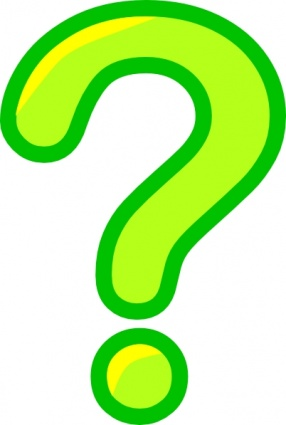 Postupná změna
- Škola se začíná měnit směrem k otevřenější a více spolupracující instituci, jež nevyřazuje ze spolupráce a spoluúčasti na výuce jiné subjekty zainteresované do výchovy a vzdělávání. 

- Ani rodina však nezůstává beze změn, nyní se jí naskytl prostor k otevřenému definování svého vztahu ke škole a ke vzdělávání svých dětí.
Postupná změna
Birte Ravnová definovala modely vztahů mezi rodinami/rodiči a školami/učiteli v průběhu druhé poloviny 20. století: 

• kompenzační model
• konsenzuální model
• participační model 
• model sdílené odpovědnosti
Kompenzační model
- je typický pro 60. a 70. léta.
- Základní myšlenka je založena na rovných vzdělávacích příležitostech definovaných na základě socioekonomického zázemí rodin. 
- Ke snahám o hlubší spolupráci docházelo za všeobecné představy, že určité skupiny rodičů nemají dostatečné možnosti a schopnosti být tak dobrými rodiči, aby mohli svým dětem pomáhat v jejich rozvoji. 
- Řešením měly být některé specificky vytvořené instituce nebo programy, a také škola, která měla kompenzovat tuto rodičovskou nedostatečnost. 
- Rodiče v tomto modelu přebírali roli spolupracovníků při výchově a vzdělávání dětí, avšak školy určovaly postupy, na základě kterých mohly děti dosahovat lepších výsledků ve škole. 
(In Rabušicová, 2004)
Konseznuální model
- byl typický pro 70. a částečně 80. léta. 
- Základní pilíř tvořila shoda mezi oficiálním vzdělávacím systémem a rodinou. 
- Podstatná byla informovanost rodičů v rámci převážně jednosměrné komunikace.
- Škola a rodina byly chápány jako sobě rovné, či dokonce přímo překrývající se oblasti. 
- Učitelé byli vedeni k co nejefektivnějšímu získávání informací od rodičů pro jejich práci ve školním prostředí, kde se setkávaly heterogenní kulturní a sociální skupiny žáků, tak, aby mohly propracovat provázanost učení dětí doma a ve škole.
Participační model
-  prosazoval se v rozmezí 80. a 90. let.
- Rodiče jsou chápání jako individuální, aktivní a samostatní jedinci, jež pomáhají procesu uznání platnosti stále narůstajících požadavků škol a podporují své děti v záležitostech vzdělávání. 
- Pomalu dochází k oslabování výchovné síly socializační instituce rodiny s jinými socializačními institucemi, jako jsou např. média, vrstevníci a jiné. Její úkoly tedy částečně přebírá škola.
Model sdílné odpovědnosti
- tento model se v současnosti dostává do popředí
- posunuje výše zmíněný participační model k ještě výraznějšímu podílu spolupráce rodičů a školy, vyzdvihuje společnou odpovědnost rodičů a učitelů za výsledky konkrétních rozhodnutí. 
- Podstatou je tedy zapojení rodičů do takových aktivit, které budou přinášet prospěch jejich dětem. Ravnová (In Rabušicová, 2004) však současně vyslovuje obavu, zda se takováto sdílená odpovědnost časem nezmění spíše v odpovědnost rozdělenou.
Spolupráce rodina a školy dnes
- V současné době jsou znatelné tendence realizovat smysluplnou a efektivní spolupráci rodiny a školy.
- Tento stav naznačuje hojný výskyt daného tématu v odborném i veřejném zahraničním tisku.
- Postupem času ani rodiče ani učitelé neměli dostatek času se vzájemně informovat a vybudovat pracovní vztah. 
- V mnoha společnostech jsou rodiče odrazováni od účasti rodičů ve výuce a učitelé mnohdy vyhledávají osobní kontakty s rodičem pouze ve chvílích, kdy je potřeba řešit nějaký problém.
Spolupráce rodina a školy dnes
Výzkumy mimo jiné zmiňují, že čím dříve začnou rodiče žáků spolupracovat se školou, tím větší bude mít tato spolupráce efekt na výsledky žáka. Škola, která nabízí rozličné druhy zapojení rodičů do života školy, bývá hodnocena jako velmi úspěšná a otevřená rodičům.
Hovoří také o tom, že toto zapojení pozitivně ovlivňuje postoje a chování žáků, výsledky studia i vzdělávání znevýhodněných jedinců.
Komunikace s rodiči
-  České republice zvětšuje, vznikají organizace, které se na tuto spolupráci zaměřují, snaží se vzbudit větší zájem a nabídnout varianty komunikace a spolupráce jak školám, které mají učinit první krok, tak i rodičům. 
- Bertlová dále uvádí, že pro mnoho učitelů je komunikace s rodiči nepříjemnou záležitostí, pro jiné neoblíbenou. Někteří však dokáží z kooperace s rodiči těžit a je žádoucí, aby se postoj pedagogů i veřejnosti této spolupráci více naklonil.
Komunikace s rodiči
- Pozorování je velmi podstatným předpokladem k diagnostice dítěte. Dobrý učitel rozpozná změnu v chování dítěte a přesto, že se snaží zjistit příčinu této změny, někdy není v jeho silách situaci vyřešit. V tuto chvíli je žádoucí zapojit také rodiče. Oni sami mohou nejlépe objasnit, zda se děje v rodině nějaká změna, ať už pozitivní či negativní. 
- Jestliže se tyto dvě síly spojí, učitel může zohlednit příčinu v hodnocení žáka a společně s rodiči mohou co nejrychleji a nejefektivněji pracovat na řešení problému dítěte.
Jaké by měl mít učitel dovednosti 
při komunikaci s rodiči?
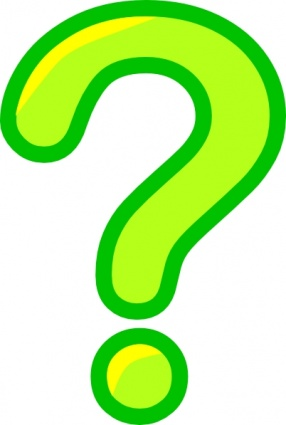 Potřebné dovednosti učitele při komunikaci s rodiči
dovednost navazovat kontakt s rodiči dětí,
dovednost vhodně sdělit výsledky svých zjištění jednotlivým rodičům nebo celé skupině rodičů,
dovednost iniciovat a řídit diskuse s rodiči,
dovednost sdělovat požadavky a instrukce k jejich splnění tak, aby vytvořily podmínky pro jejich přijetí rodiči,
dovednost přesvědčit rodiče o tom, že učiteli záleží na příznivém edukačním vývoji každého dítěte.
Komunikace s rodiči
- Již od roku 2013 společnost EDUin, zabývající se informovanost společnosti o vzdělávání, každoročně pořádá konference Rodiče vítáni, které se tématem dotýkají spolupráce mezi rodiči a školou.
- Například v roce 2014 byla konference Rodiče vítáni: Jak zapojit rodinu do života školy?
- V roce 2016 konference nesla název: Kariérové poradenství – spolupráce rodičů a školy. EDUin stojí také za zajímavým výzkumem Vztah rodičů a školy jejich dítěte, realizovaném v roce 2011. Tento výzkum mapoval:
Výzkum vztah rodičů a školy jejich dítěte mapoval:
• Současnou úroveň a způsob komunikace mezi školami a rodiči 
• Míru participace rodičů na aktivitách školy 
• Spolupráci školy s rodiči 
• Zacházení pedagogů s dětmi
Jaké jsou možnosti komunikace rodičů 
s učitelkou/se školou?
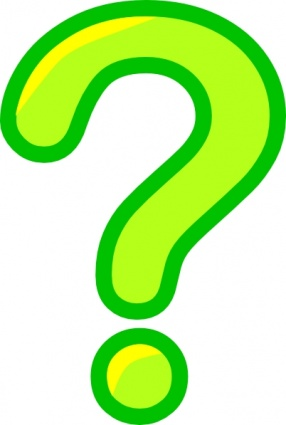 Možnosti komunikace rodičů s učitelkami
1. individuální rozhovory s rodiči
2. třídní schůzky
3. nástěnky, vývěsky
4. e-mail, webové stránky školy
5. portfolia dětí
6. školní noviny, časopis
7. společné kulturní aktivity rodiny a mateřské školy
8. dotazníky pro rodiče
9. společné brigády
10. sdružení rodičů při mateřské škole
.
Legislativní ukotvení participace rodiny na vzdělávání v MŠ
- Samotná participace rodičů s mateřskou školou je zmíněna v kurikulárních dokumentech a každá škola i učitelé jsou povinni se těmito zásadami řídit. 
- Jak uvádí Rámcový vzdělávací program pro předškolní vzdělávání „Úkolem institucionálního předškolního vzdělávání je doplňovat rodinnou výchovu, v úzké vazbě na ni pomáhat zajistit dítěti prostředí s dostatkem mnohostranných a přiměřených podnětů k jeho aktivnímu rozvoji a učení.“ (RVP PV, 2004, s. 5)
- Dle RVP PV je spoluúčast rodičů důležitým aspektem a je plně vyhovující za určitých podmínek.
Dle RVP PV je spoluúčast rodičů důležitým aspektem a je plně vyhovující za určitých podmínek.
- Ve vztazích mezi pedagogy a rodiči panuje oboustranná důvěra a otevřenost, vstřícnost, porozumění, respekt a ochota spolupracovat. Spolupráce funguje na základě partnerství.
- Pedagogové sledují konkrétní potřeby jednotlivých dětí, resp. rodin, snaží se jim porozumět a vyhovět.
- Rodiče mají možnost podílet se na dění v mateřské škole, účastnit se různých programů, dle svého zájmu zde vstupovat do her svých dětí. Jsou pravidelně a dostatečně informováni o všem, co se v mateřské škole děje. Projeví-li zájem, mohou se spolupodílet při plánování programu mateřské školy, při řešení vzniklých problémů apod.
Jak si představujete efektivní                         spolupráci rodiny a školy?
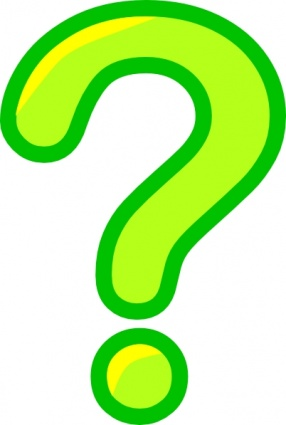 Úrovně spolupráce
Obecně vycházíme z toho, že spolupráce se rozvíjí na dvou úrovních (Štech, 2004):

1) spolupráce mezi institucemi rodiny a školy, v rámci které interagují dvě společenské skupiny – škola a rodina.

2) Druhou úrovní, a ta nás bude v předkládané opoře zajímat, je spolupráce na úrovni osob, nejčastěji učitele a rodiče, kdy personální ladění, přesvědčení, zkušenosti těchto osob determinují vzájemné interakce a zásadně tak ovlivňují charakter a kvalitu spolupráce.
Spolupráce
- Vycházíme z toho, že spolupráce je jistý vztah založený na sociální interakci, který se vytváří mezi dvěma nebo více lidmi za účelem plnění nějaké úlohy.
- Spolupráce tedy začíná v momentě, kdy pracujeme s jinými lidmi, mezi kterými panuje shoda, na plnění společných cílů.
- Jedná se tedy o základní formu sociálního chování v sociálních interakcích, jejímž obsahem je společná cesta všech zúčastněných k cíli (Pohnětalová, 2015).
Pro spolupráci je charakteristické:
1. Spolupráce je založena na komunikaci.
2. Spolupráce je charakterizována vazbou „dávat i brát navzájem“.
3. Spolupráce může probíhat, jestliže mezi spolupracujícími panuje shoda nad cíli, kterých chce dosáhnout.
4. Spolupráce je efektivní, když obě strany spolupracují
Kdy je spolupráce efektivní:
  zvažují své nápady, vzájemně si naslouchají 
  společně přemýšlejí potenciální řešení
  rozdělují si povinnosti, úkoly 
  přijímají odpovědnost 
  každý „spolupracující“ má pocit, že je důležitý a schopný do     
        spolupráce něco přinést.
Proč rozvíjet spolupráci?
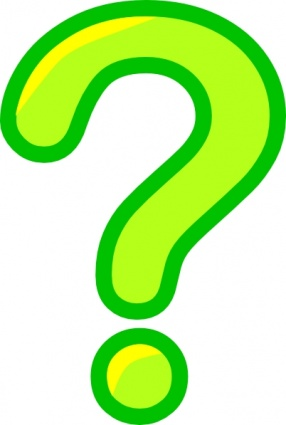 Proč rozvíjet spolupráci?
Protože to je lepší pro dítě, žáka, pro jeho rodiče, ale i pro učitele a školu. 


- Co ale v edukační realitě školy znamená profitovat ze spolupráce?
 - V čem spočívají tyto benefity?
Ve zkrácené podobě to můžeme                   vyjádřit následujícím schématem:
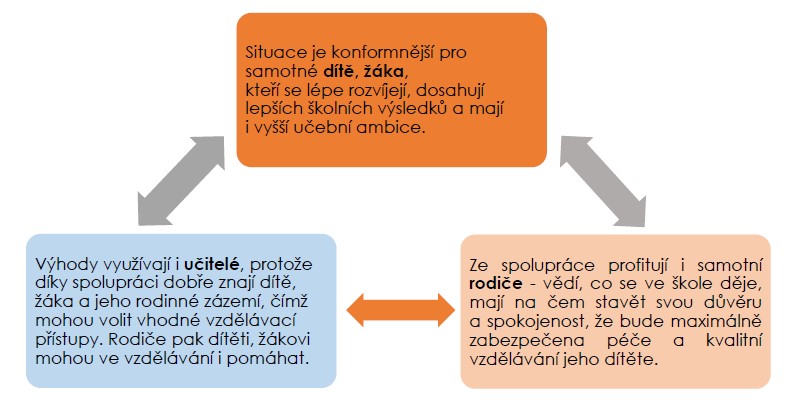 Schéma: Výhody spolupráce (J. Majerčíková, B. P. Puhrová, 2018)
Mají rodiče zájem spolupracovat se školou?
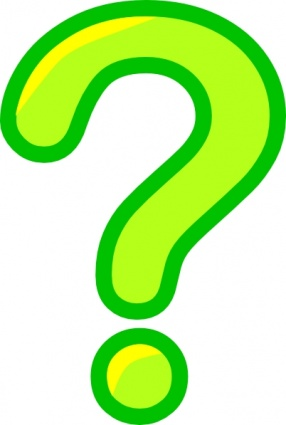 Role rodičů
- Role, které na sebe berou rodiče ve vzájemné interakci se školou, mohou nabývat různých podob.
- Pojem role zde chápeme jako osobně prožívané aktivity a sociální interakce.
 - Šeďová (In Rabušicová, 2004) o rolích rodičů hovoří tak, že se jedná o jasně definované způsoby uspořádání vztahů rodiny a školy, o jejich vzájemném sociálním působení. 
- Je možno definovat čtyři role, s nimiž se rodiče mohou identifikovat.
 Tři z nich – klientská, partnerská a občanská – jsou popsány jako více či méně důkladně propracované teoretické koncepty. 
- Oproti tomu role rodiče jako problému zde reflektuje neúspěšnost nebo negativní vymezení konceptů výše zmíněných. Tato role je vyvozena z reálného školního prostředí a nelze, vzhledem ke svým problematickým aspektům, aby byla ideálním konceptem. Pro úplnost informací a objektivitu posouzení situace jej však nelze vypustit.
Možnosti spolupráce s školy s rodinou
Rodiče jako klienti:
a) aktivně participovat na chodu managementu školy a mít zásadní vliv na rozkvět školy, 
b) vyslovit své požadavky jako řadový rodič (př. jako člen sdružení rodičů),
c) vyjádřit svoji loajálnost přijmutím toho, co škola nabízí.
Rodiče jako partneři:

- Pojem partnerství s ohledem na vztah mezi rodinou a školou je dnes pravděpodobně nejužívanější termín, který zároveň skýtá rovnocenný vztah mezi rodiči i školou, vzájemný respekt a uvědomění, že každá strana přináší pozitiva při rozvoji dítěte.
- Dále uvádějí, že zapojení rodičů je podmínkou k rozvoji partnerství
Partnerství mezi rodinou a školou
1. informační publikace o životě školy, jejích cílech a programu; 
2. participace rodičů na rozhodování o škole prostřednictvím zastoupení rodičů ve škol. výborech a radách;
3. systematické rozvíjení kontaktů mezi školou a rodiči;
4. aktivní spoluúčast rodičů na životě školy; 
5. umožnění vstupů rodičů do vyučování a návštěvy učitelů v rodinách;
6. společné programy a domácí úkoly pro rodiče a žáky. 
                                                                   (Průcha et. al., 2009: s. 373)
Pro komunikační proces využíváme teorii Schulze von Thun
Model čtyř uší https://petrasimkova.cz/kazdy-mame-ctyri-usi/
1. věcnou stránku;
2. apelovou stránku;
3. vztahovou stránku;
4. stránku sebeodhalující (situaci a osobnost, sdělení o sobě).
autor Friedemann Schulz von Thun
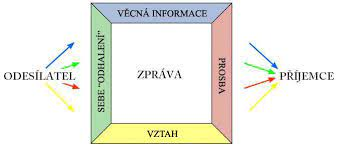 Teorie čtyř uší
1. Vztahové ucho –způsobuje, že přijímatel vztahuje vše na sebe. Přecitlivěle reaguje na různá sdělení, která může interpretovat jako kritiku směrem k sobě.
2. Ucho sebeodhalení – jeho využití umožňuje obsah sděleného interpretovat z pohledu přínosu dané události, situace pro příjemce. 
3. Apelové ucho –vede příjemce ke zjišťování toho, co si partner v komunikaci přeje, jaká jsou jeho očekávání. 
4. Věcné ucho –převádí sdělené informace na konkrétní obsahy.
Slovo na závěr
J. Průcha (2006) uvádí, že mnozí pedagogové tvrdí, že bez dobrých vztahů a kooperace mezi rodiči a školou nemůže úspěšně fungovat vzdělávání mládeže.
Použitá literatura
Majerčíková, J., & Petrů Puhrová, B. (2018).  Mezi rodinou a školou (studijní opora).
Sheedyová-Kurcinková, M. (1998). Problémové dítě v rodině a ve škole. Praha: Portál.
Rabušicová, M., Šeďová, K., Trnková, K., & Čiháček, V. (2004). Škola a/versus rodina. Brno: MU.
Lindner, U. (2019). Pozor, rodiče ve školce! Praha: Portál.
Lažová, L. (2013). Mateřská škola komunikuje s rodiči. Praha: Portál.
Čapek, J., Lauermann, M., & Příkazská, I. (2017). Jak budovat dobrý vztah s rodiči. Praha: Raabe.
Děkuji za pozornost.
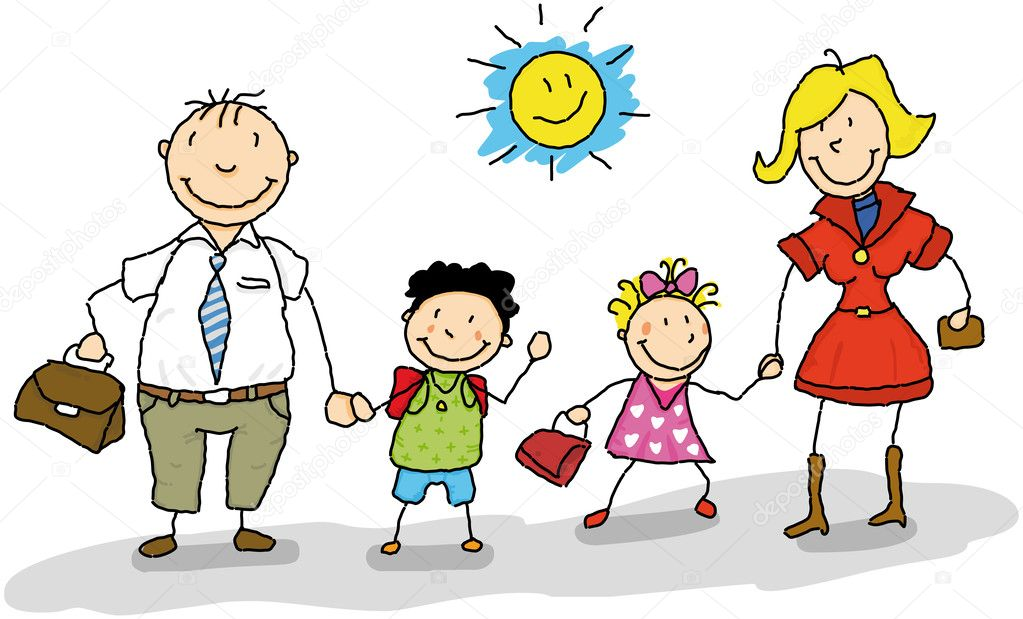